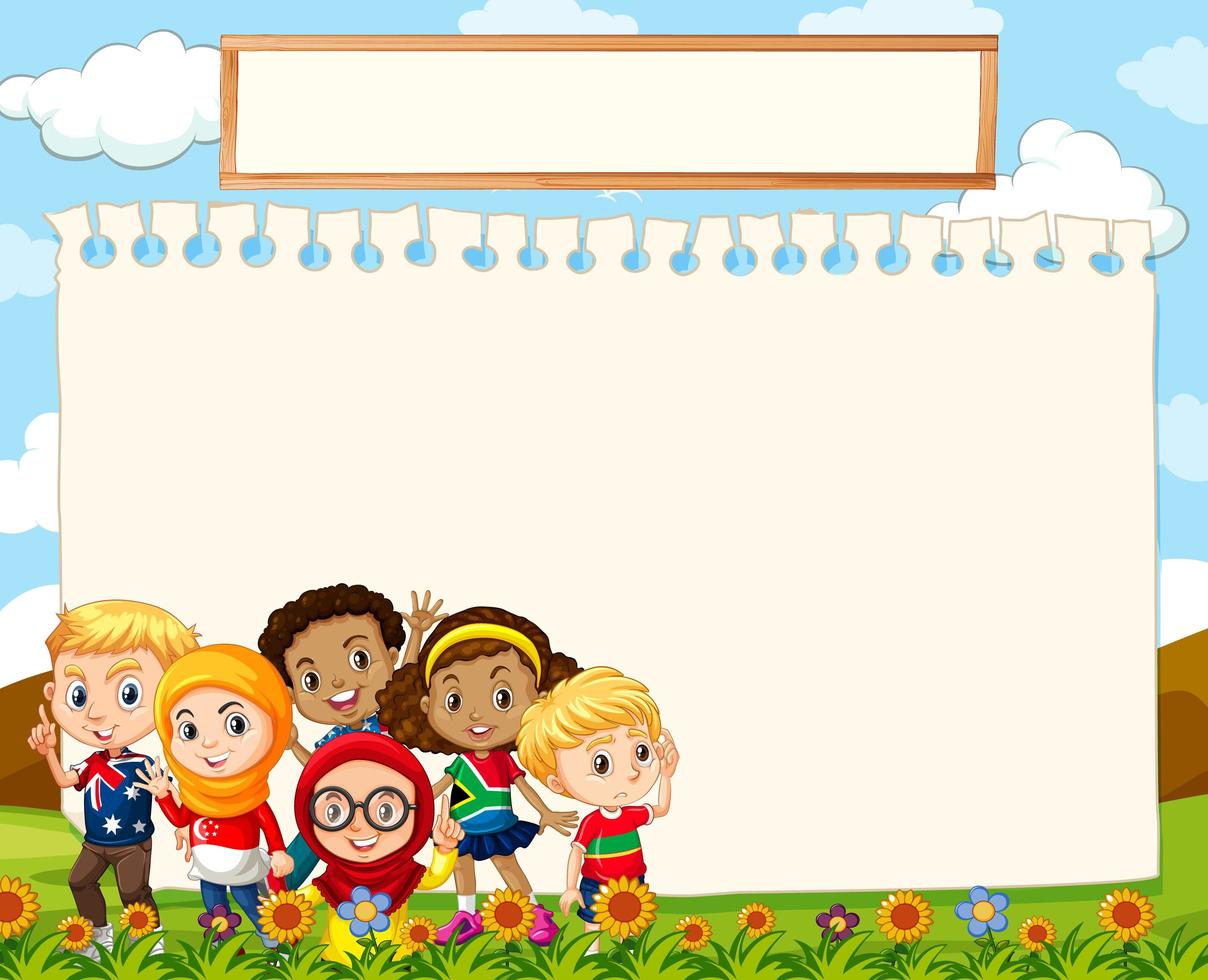 TRƯỜNG TIỂU HỌC TÂN NHỰT 6
Chính tả (Nhớ viết)Bài: Thư gửi các học sinh
Thứ Năm ngày 7 tháng 10 năm 2021Chính tả (Nhớ viết)Thư gửi các học sinh
Sau hơn 80 năm giời nô lệ làm cho nước nhà bị yếu hèn, ngày nay chúng ta cần phải xây dựng lại cơ đồ mà tổ tiên đã để lại cho chúng ta, làm sao cho chúng ta theo kịp các nước khác trên hoàn cầu.Trong công cuộc kiến thiết đó, nước nhà trông mong chờ đợi ở các em rất nhiều. Non sông Việt Nam có trở nên tươi đẹp hay không, dân tộc Việt Nam có bước tới đài vinh quang để sánh vai với các cường quốc năm châu được hay không, chính là nhờ một phần lớn ở công học tập của các em.
Bài tập 2: Chép vần của từng tiếng trong hai dòng thơ sau vào mô hình cấu tạo vần dưới đây:
                           Em yêu màu tím
                           Hoa cà, hoa sim.
Em
e
m
yêu
yê
u
màu
a
u
tím
i
m
a
Hoa
o
a
cà
hoa
o
a
sim
i
m
Bài tập 3: Dựa vào mô hình cấu tạo vần, em hãy cho biết khi viết một tiếng, dấu thanh cần được đặt ở đâu?
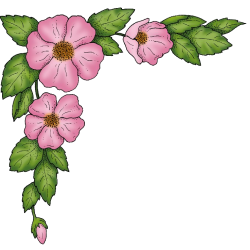 Anh bộ đội Cụ Hồ gốc Bỉ
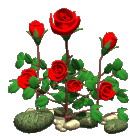 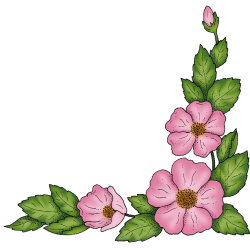 Thực hành
* Bài 2: Chép vần của các tiếng in đậm trong câu sau vào mô hình cấu tạo vần. Cho biết các tiếng ấy có gì giống nhau và khác nhau về cấu tạo.
Nhận rõ tính chất phi nghĩa của cuộc chiến tranh xâm lược, năm 1949, ông chạy sang hàng ngũ quân đội ta, lấy tên Việt là Phan Lăng.
Bài 2a. Chép vần của các tiếng in đậm trong câu sau vào mô hình cấu tạo vần.
Nhận rõ tính chất phi nghĩa của cuộc chiến tranh xâm lược, năm 1949, ông chạy sang hàng ngũ quân đội ta, lấy tên Việt là Phan Lăng.
ia
nghĩa
chiến
iê
n
* Bài 2b. Cho biết các tiếng ấy có gì giống nhau và khác nhau về cấu tạo.
nghĩa
ia
iê
n
chiến
- Giống: Hai tiếng đều có âm chính là 2 chữ cái (nguyên âm đôi ia, iê).
- Khác: Tiếng chiến có âm cuối, tiếng nghĩa không có âm cuối.
* Bài 3: Nêu quy tắc ghi dấu thanh ở các tiếng trên.
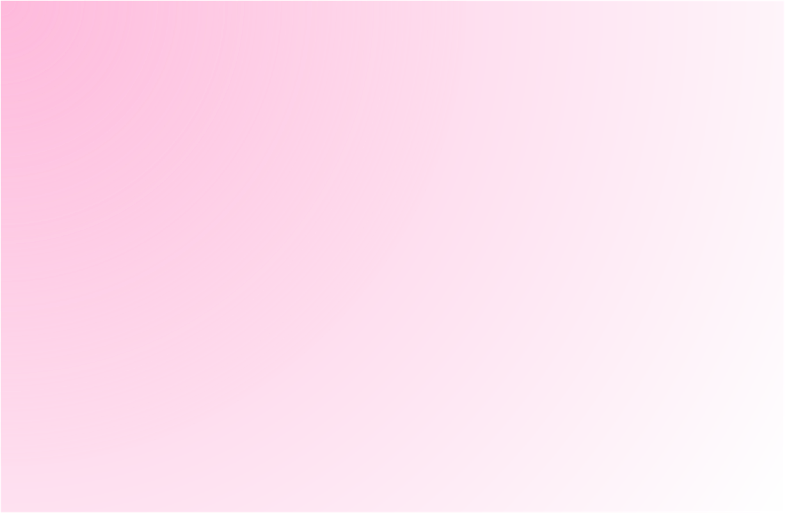 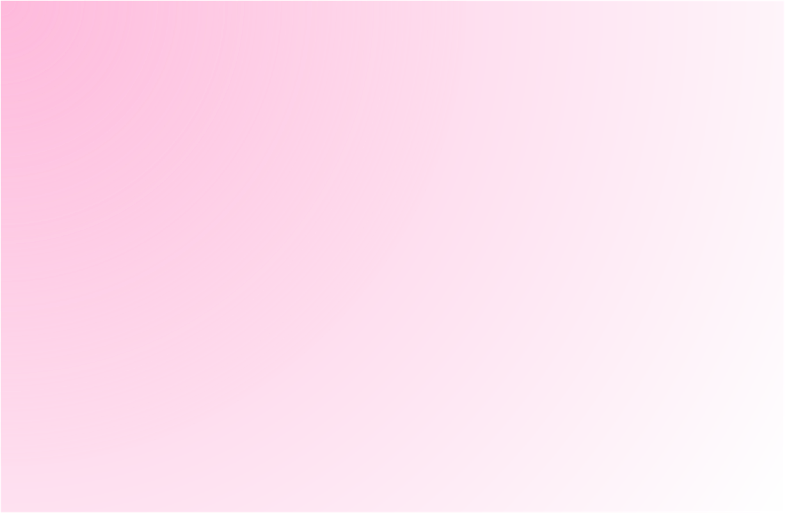 ia
nghĩa
ĩ
chiến
ế
iê
n
* Quy tắc:
- Trong tiếng nghĩa (không có âm cuối): đặt dấu thanh ở chữ cái đầu ghi nguyên âm đôi.
- Trong tiếng chiến (có âm cuối): đặt dấu thanh ở chữ cái thứ hai ghi nguyên âm đôi.
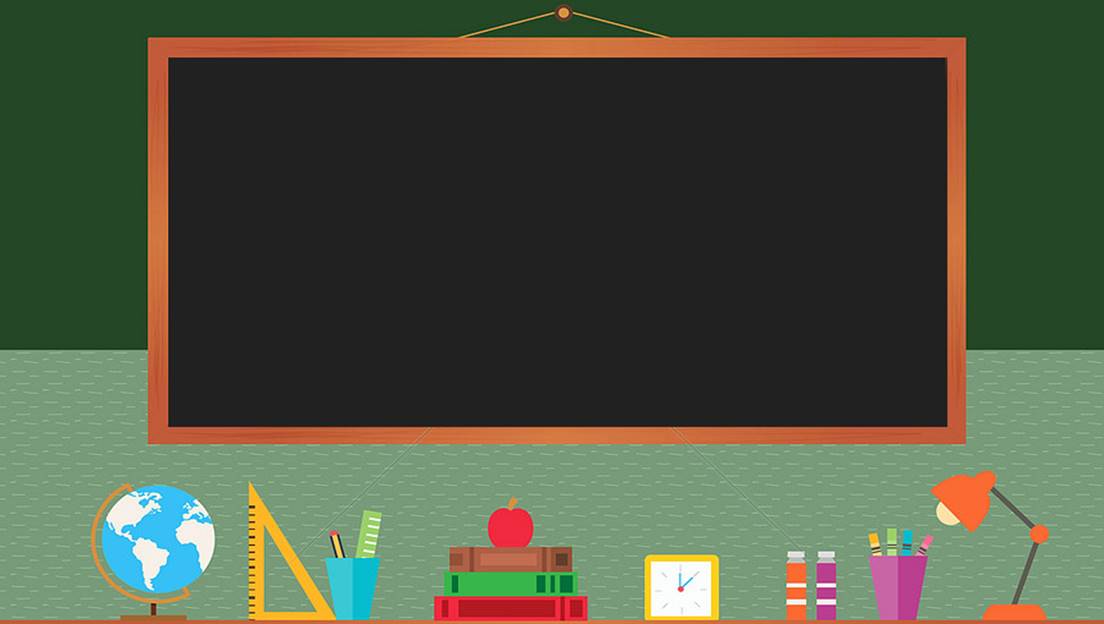 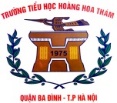 Dặn dò:
+ Các em viết bài vào vở Tiếng Việt ở nhà.
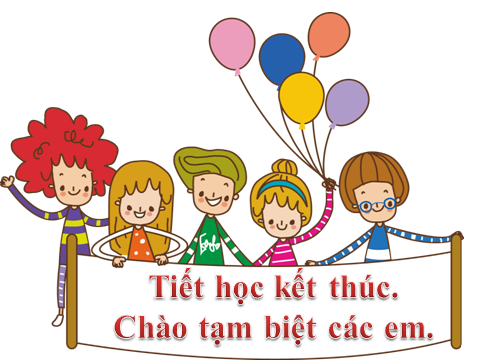